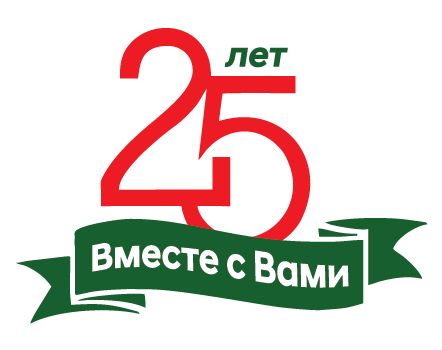 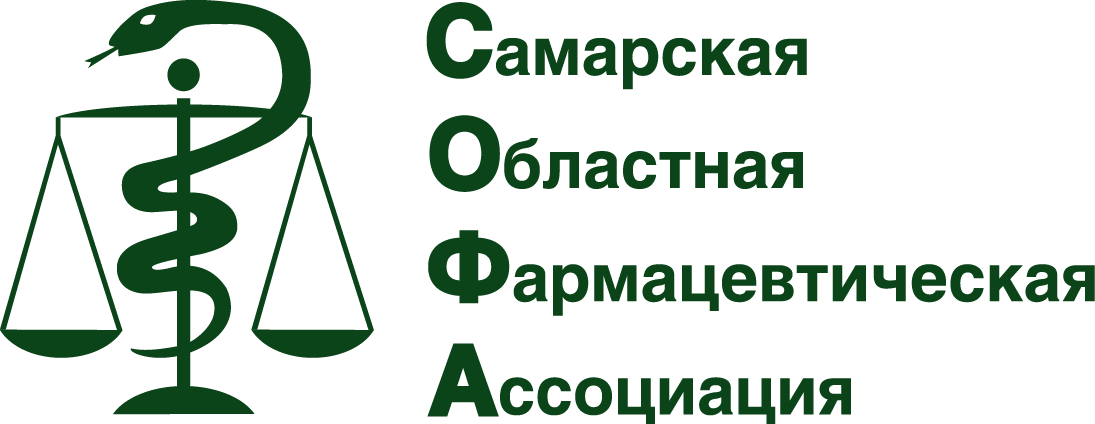 Обзор новшеств законодательства в сфере фармацевтической деятельности и 
новостей фармацевтического рынка
Гладкова Елена Валерьевна
президент общественной организации
«Самарская областная фармацевтическая ассоциация»,

Председатель аккредитационной комиссии 
по специальности «Фармация» по Самарской области

генеральный директор 
ООО «Аптека 245», г.Тольятти
Приказ Минздрава РФ от 28.10.2022 № 709н  
«Об утверждении Положения об аккредитации специалистов»

вступает в силу с 1 января 2023 года и действует до 1 января 2029 года

Периодическая аккредитация – сохранены основные принципы проведения процедуры, действующие сегодня: 
 
🔸 добровольное участие фармацевтических работников в освоении входящих в перечень портала НМО программ повышения квалификации и образовательных мероприятий; 
 
🔸 вариативные способы предоставления сведений об освоении образовательных активностей за отчетный период: 
а) 144 часа исключительно за счет программ повышения квалификации (допускается освоение программ, не включенных в перечень портала НМО); 
б) 144 часа за счет не менее 72 часов программ повышения квалификации + иных образовательных активностей (интерактивные образовательные модули и образовательные мероприятия, освоение которых зафиксировано на портале НМО); 
 
🔸 изменены способы подачи пакета документов: 
а) через ФРМР (ведущий способ), при этом портфолио формируется с использованием ФРМР; 
б) почтовым отправлением (для тех, кто не внесен в ФРМР); 
 
🔸 проведение ЦАК (в исключительных случаях – с промежуточным звеном в виде профессиональных НКО) и в ряде случаев субъектовыми комиссиями;
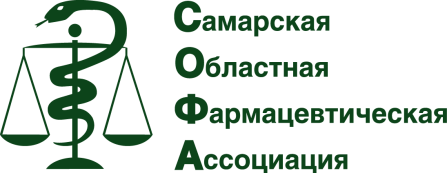 Приказ Минздрава РФ от 28.10.2022 № 709н (30.11.2022) 
«Об утверждении Положения об аккредитации специалистов»

🔸 специалисты с немедицинским образованием, имеющие стаж на должностях медработников не менее пяти лет, получили право на допуск к работе через процедуру периодической аккредитации, а не первичной специализированной (как сейчас);
 
🔸 специалисты, аттестованные на квалификационную категорию в текущем году или году, предшествующем подаче документов на периодическую аккредитацию, смогут пройти её без формирования профессиональной части портфолио – достаточно будет только образовательной части (сведений об обучении); 
 
🔸 для педагогических и научных работников предусмотрена возможность согласовывать отчет о профдеятельности в учебном заведении, где они осуществляют профессиональную деятельность. 
 
🔸 особенности прохождения аккредитации для получивших образование в иностранных учебных заведениях; 
 
🔸 особенности проведения аккредитации за пределами РФ;

🔸 составы аккредитационных комиссий и центральной аккредитационной комиссии будут утверждаться Минздравам, но срок не определен;

🔸 первичная и первичная специализированная аккредитацию возможность подачи документов как в бумажном виде, так и с использованием цифровых решений (ФРМР ЕГИСЗ/Единый портал госуслуг); 

🔸 количество заданий на этапе тестирования, время на их выполнение определяется Методическим центром. Общее количество заданий не может быть менее 60 и более 300.
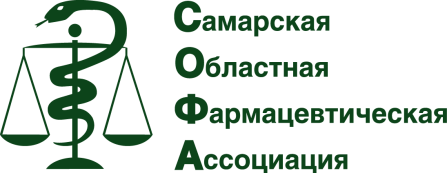 Приказ Минздрава РФ от 28.10.2022 № 708н  
«Об утверждении порядка ведения персонифицированного учета лиц, участвующих в осуществлении медицинской деятельности и фармацевтической деятельности, лиц обучающихся по образовательным программам среднего профессионального и высшего медицинского образования, образовательным программам среднего профессионального и высшего фармацевтического образования»

вступает в силу с 1 марта 2023 года и действует до 1 марта 2028 года


Регистрация в  Единой государственной информационной системе в сфере здравоохранения (ЕГИСЗ) для аптечных организаций с 12.04.2022г
1 этап зарегистрировать организацию в ЕГСИЗ с включением ее в Федеральный реестр медицинских организаций (ФРМО)  
2 этап подать заявку на предоставление доступа к ФРМО/ФРМР (Федеральный регистр медицинских работников) 
необходимо указать роль Работник ФО(ФРМО);
работодатель самостоятельно назначает лицо, ответственного за ввод информации в ФРМО

https://esia.gosuslugi.r
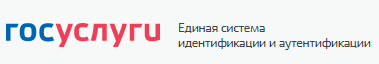 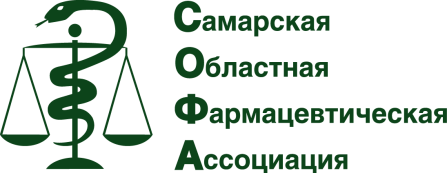 https://esia.gosuslugi.ru
https://portal.egisz.rosminzdrav.ru/landing
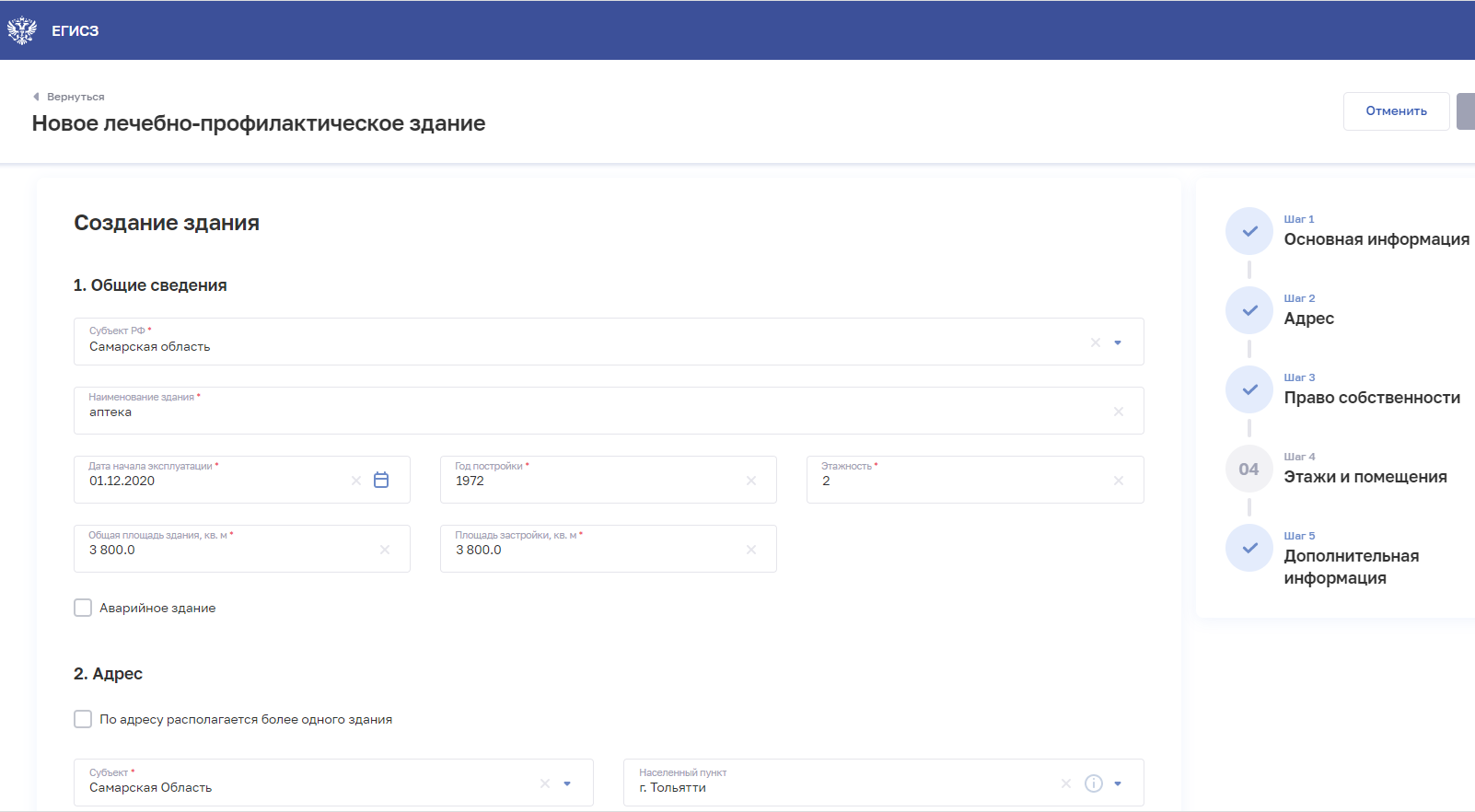 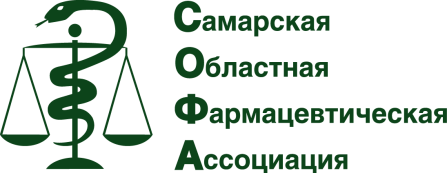 Постановление Правительства РФ от 29.11.22 № 2164 «О внесении изменений в 
Положение о лицензировании фармацевтической деятельности»
ПП РФ от 31.03.2022 № 547 

с 1 марта 2023г установят требования 
- к подготовке специалистов для изготовления радиофармацевтических препаратов; 
- аптеки и склады должны вносить сведения о своих фармацевтических работниках в Федеральный регистр медицинских работников (ФРМР) на портале ЕГИСЗ
 
 с 1 сентября 2023г срок лицензирования:
- первичного составит 10 рабочих дней
- переоформление - 5 рабочих дней
действует до 1 сентября 2028 года

с 1 сентября 2022 года 
- отменил обязательное наличие профильного образования у руководителей аптек и складов;
- ограничили возможность лицензирования более одного объекта/аптеки для ИП «один ИП – одна аптека»
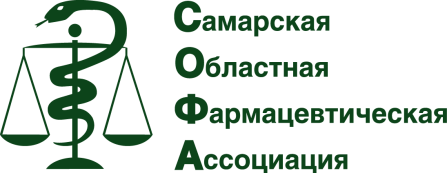 Приказ Минздрава РФ от 01.11.2022 № 715н  
«Об утверждении Порядка допуска лиц, не завершивших освоение образовательных программ высшего медицинского или высшего фармацевтического образования в российских или иностранных организациях, осуществляющих образовательную деятельность, а также лиц с высшем медицинским или высшим фармацевтическим образованием, полученным в российских или иностранных, осуществляющих образовательную деятельность, к осуществлению медицинской или фармацевтической деятельности на должностях специалистов со среднем медицинским или среднем фармацевтическим образованием» 

вступает в силу с 1 января 2023 года и действует до 1 марта 2025 года

 п. 33. Лица с высшим фармацевтическим образованием, полученным в российских или иностранных организациях, осуществляющих образовательную деятельность (далее - лица, освоившие образовательные программы высшего фармацевтического образования), по специальности "Фармация" в объеме трех и более курсов или имеющие диплом специалиста по специальности "Фармация", могут быть допущены к осуществлению фармацевтической деятельности в должности специалиста со средним фармацевтическим образованием - фармацевт
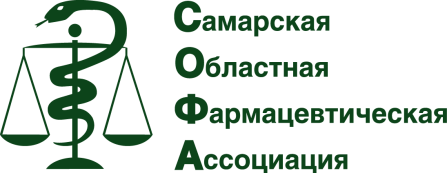 Наш девиз:  

Профессионалы, объединяйтесь!  
Вместе наш голос будет звучать громче!
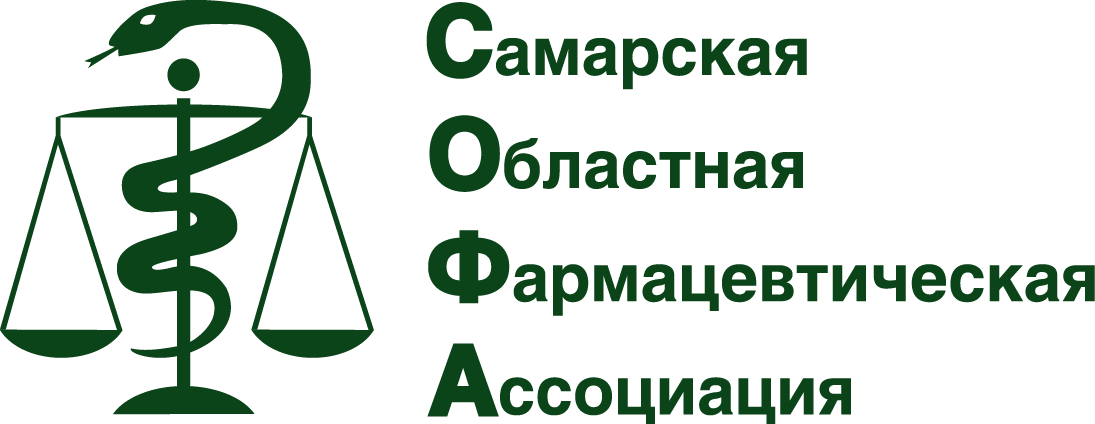 Спасибо за внимание!
Оплата членского взноса в ОО «СОФА»
+7 (8482) 67-44-26 г.Тольятти



е-mail: yurist@apteka245.ru


https://sopha.ru
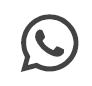 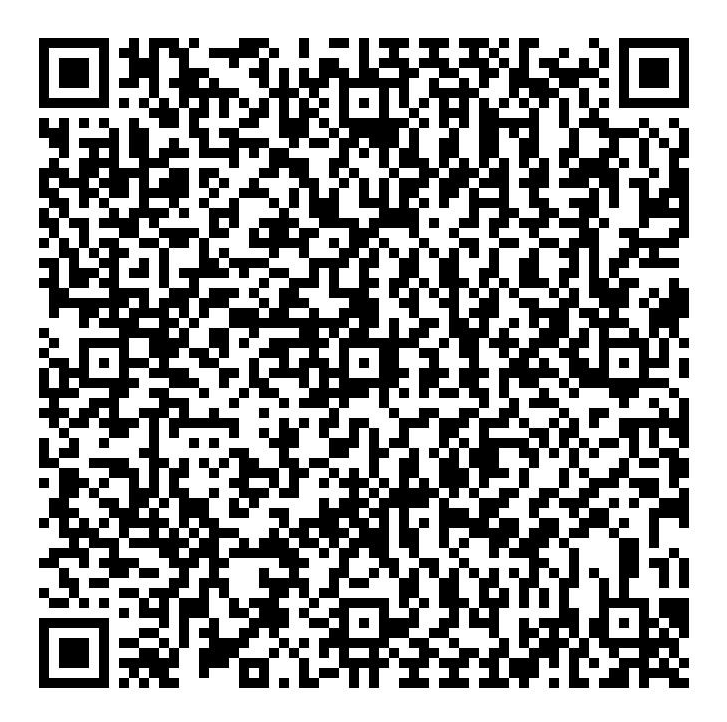 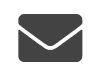 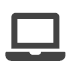